读唐诗，猜谜语：
雪衣雪发青玉嘴，
群捕鱼儿溪影中。
惊飞远映碧山去，
一树梨花落晚风。
            ——杜牧
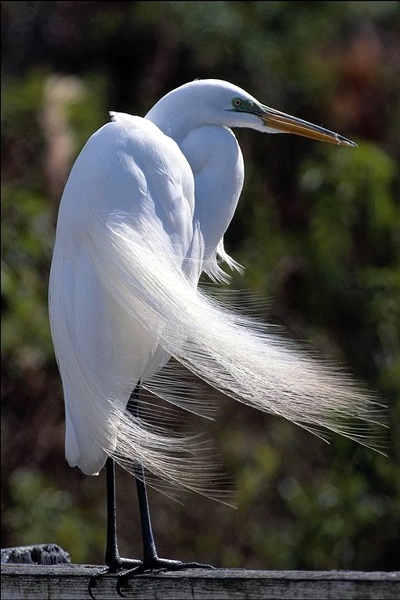 打一动物：
白鹭
1.白鹭
第1课时
城西 学校 段艳
与古人一起欣赏诗歌：
渔歌子
张志和
西塞山前白鹭飞，
桃花流水鳜鱼肥。
青箬笠，绿蓑衣。
斜风细雨不须归。
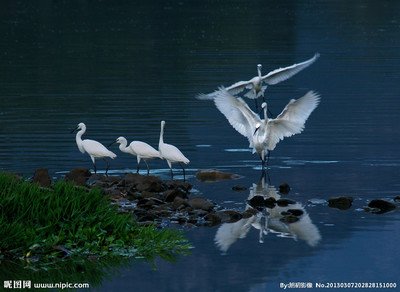 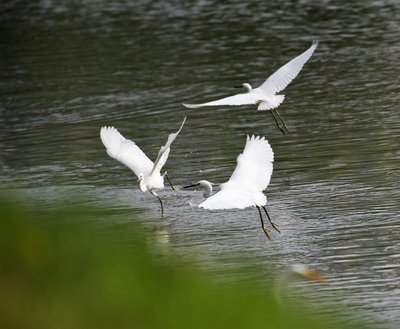 本课目标
1.会认本课生字，会写生字，理解生字组成的词语。 (重点)
2.有感情地朗读课文，弄清本文主要讲了一件什么事情，理清课文层次。(重点)
3.能边读边想象课文描写白鹭的画面，初步感受作者喜欢白鹭的原因 。(难点)
简介作者
郭沫若（1892--1978），现代作家、诗人、戏剧家、历史学家和古文字家。原名郭开贞，号尚武，后改名沫若。四川乐山人。1921年，出版诗集《女神》成为中国新诗的奠基人。创立了著名的《屈原》《虎符》《棠棣之花》等六部历史剧和大量诗文。郭沫若早期的诗文，感情炽热，语言激昂，而以后的作品则较多的是清新、俊逸。他极具天赋，在各种文学体裁的创作、翻译、史学、文字学等方面都有建树，是少有的全能型人才。
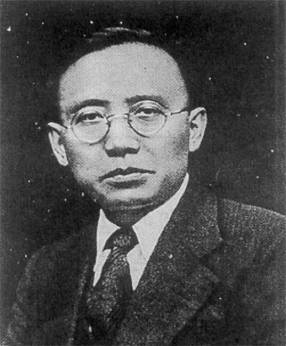 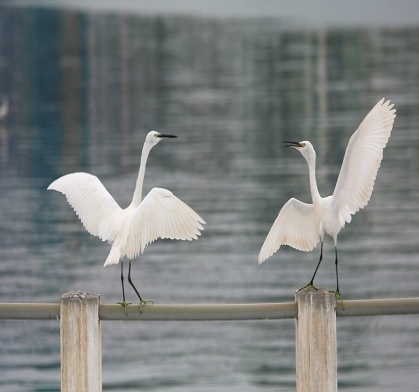 开火车认读生字
冷峻       真挚      淳厚                     
婉约       隽永      绮丽
寥廓       睿智       喙
铿锵       恬淡      蓑毛    
清澄       嗜好      镜匣
带拼音认读正音
.
真挚 ( zhì )睿智 ( ruì)
嗜好 (shì )
冷峻 ( jùn ) 
寥廓 (liáo kuò )
清澄 (chéng)
.
.
.
.
.
.
带拼音认读正音
淳厚 ( chún )                  
嘴喙 ( huì )     
镜匣 ( xiá )
.
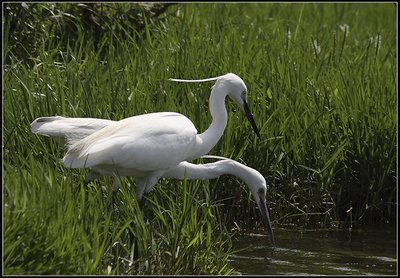 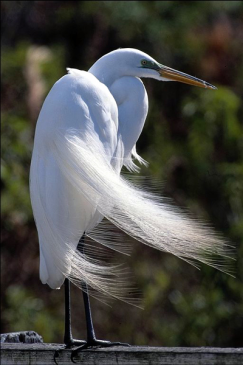 .
.
我会写
yí
xián
宜
嫌
请用适宜说话
这里温度适宜柑橘。
宜昌
适宜
嫌弃
讨嫌
我会写
zēng
kuàng
框
增
请用增加说话
水里的白鹭增加了几只，好美的画面！
增加
增添
框架
框定
我会写
chéng
yùn
韵
澄
请用澄清说话
这小河沙石太多,需澄清后方可用来灌溉禾苗。
澄清
澄澈
韵味
韵律
书写指导难字
pèi
配
不要写成“西”
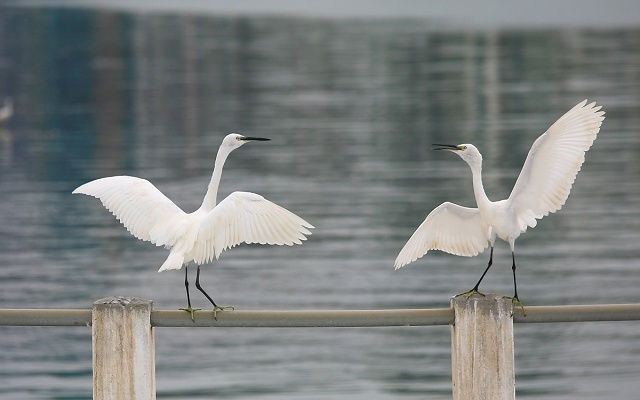 配合
配备
班级管理需要大家配合，做起事情来才高效！
书写指导难字
hè
鹤
不要写成“三横”
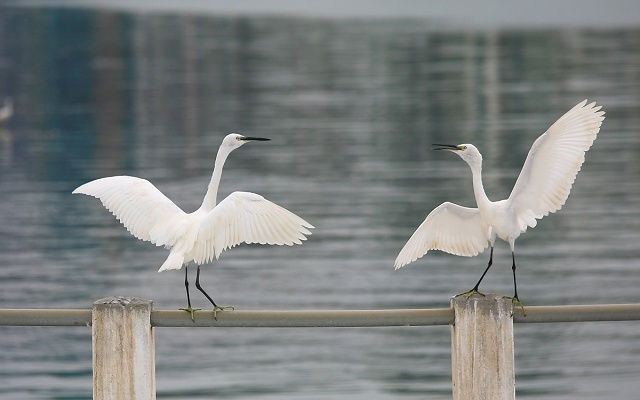 仙鹤
鹤立鸡群
仙鹤站在水中，身影好美呀！
我会记忆
找朋友记忆
澄
——澄澈——澄清——澄莹
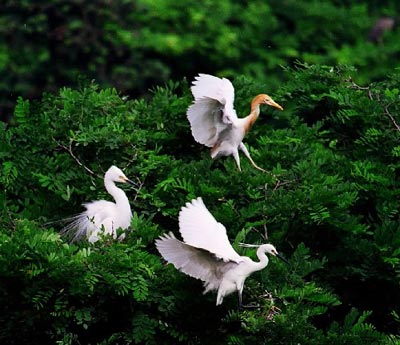 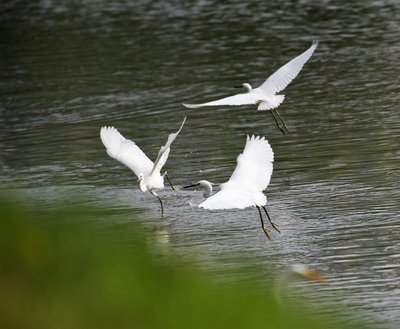 换偏旁记忆
嫌
——赚——廉——谦
多音字辨析
隽永（ juàn ）

隽秀（ jùn  ）
隽
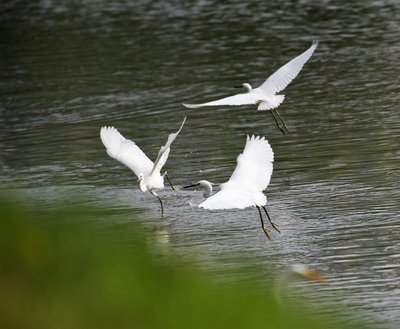 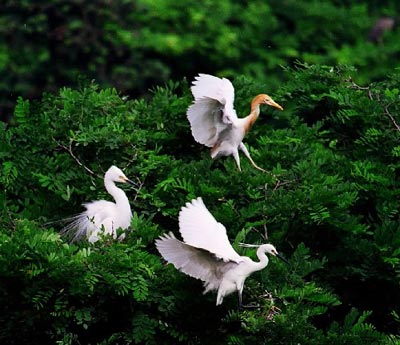 澄碧（chéng ）

澄沙（ dèng  ）
澄
联系课文内容解释字词
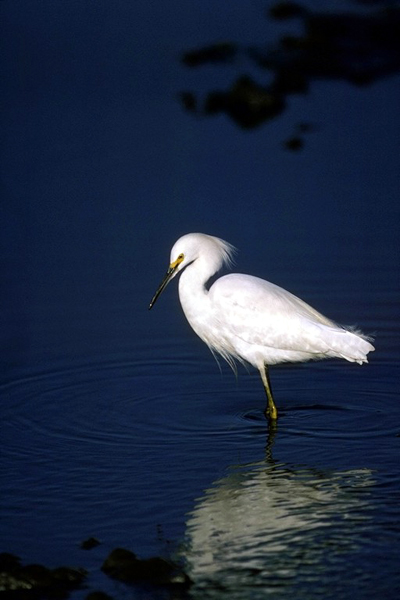 寥廓：高远空旷。
隽永：（言语、诗文）意味深长。
婉约：委婉含蓄。
恬淡：恬静、安适、淡薄。
博识睿智：学识丰富，英明有远见。
铿锵：形容金玉、乐器、人声等声音洪亮；形容作品音节流畅，言语有力。
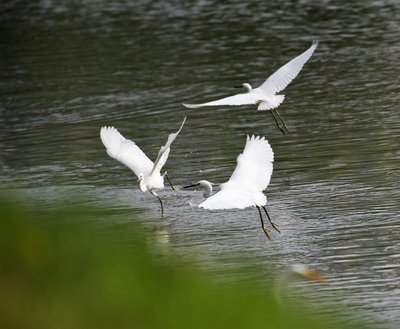 想一想
自己小声读课文，边读边想：
1.画出描写白鹭独特的美的句子。
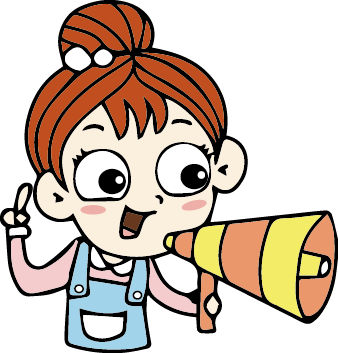 2.说说你对白鹭的整体印象。
初步探究新知
起句用一个比喻从总体上赞美白鹭。比喻新奇、贴切。
白鹭是一首精巧的诗。
精巧 ：精致、小巧、美妙。
   诗：富有韵味、极耐品味。
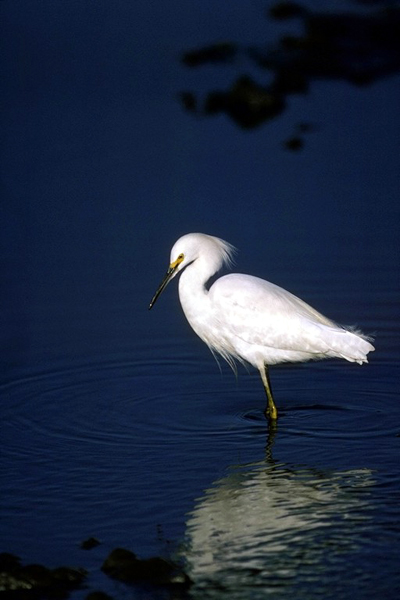 初读议议
“色素的配合”从哪里可以体现出？作者如何评价？
雪白的蓑毛、铁色的长喙、青色的脚。素之一忽则嫌白，黛之一忽则嫌黑。
初读议议
“身段的大小”从哪里可以体现出？作者如何评价？
全身的流线型结构，增之一分则嫌长，减之一分则嫌短。